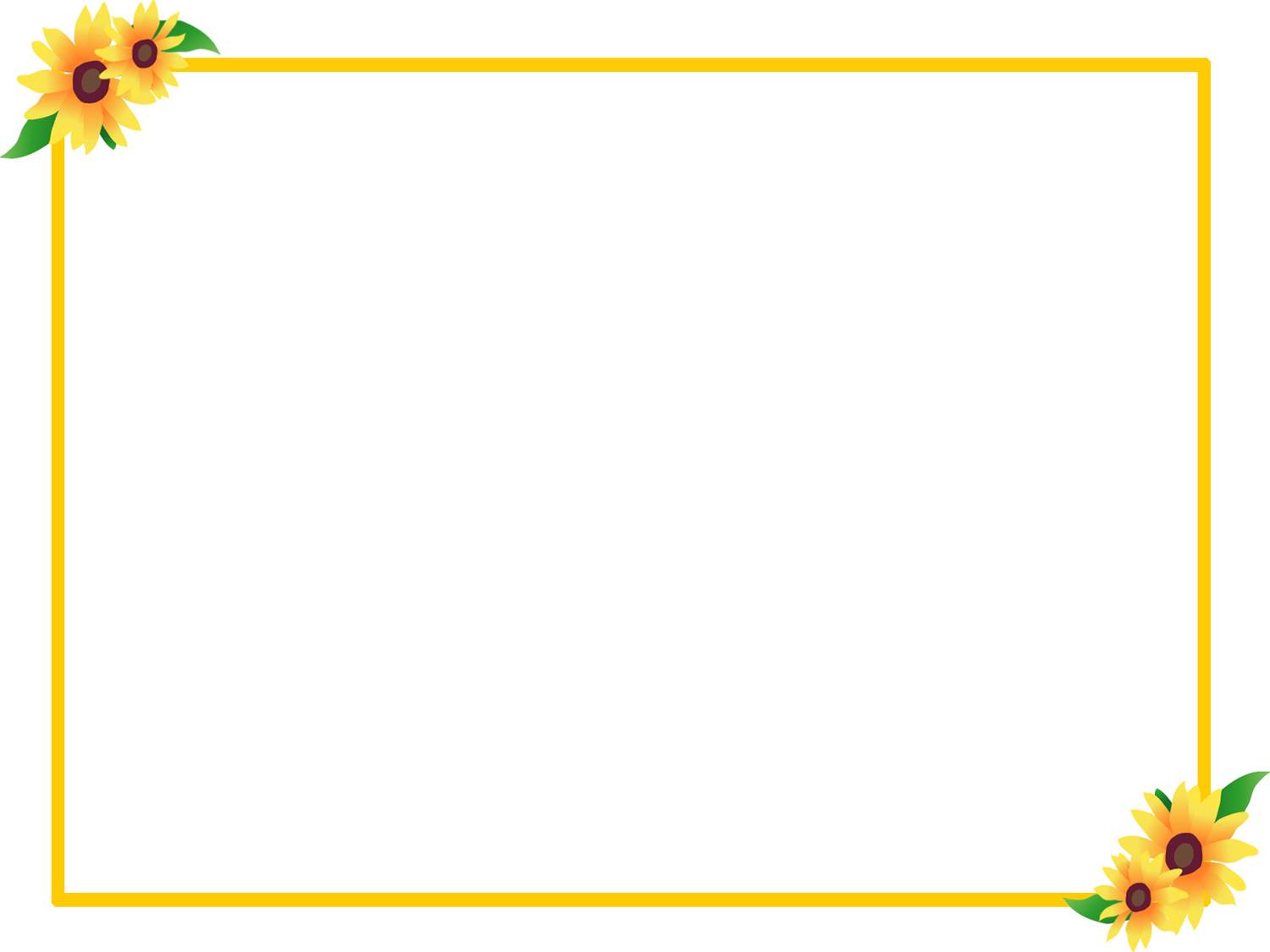 Chủ đề 2
Trình diễn 
tiểu phẩm
 rối
TẠO HÌNH CON RỐI 
VÀ SÂN KHẤU BIỂU DIỄN RỐI
Tiết 4
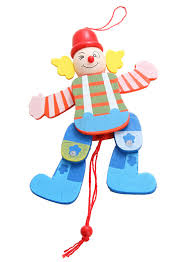 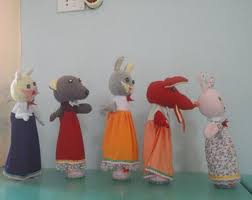 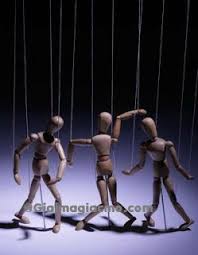 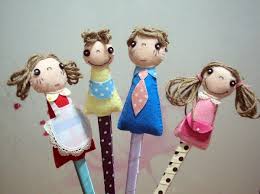 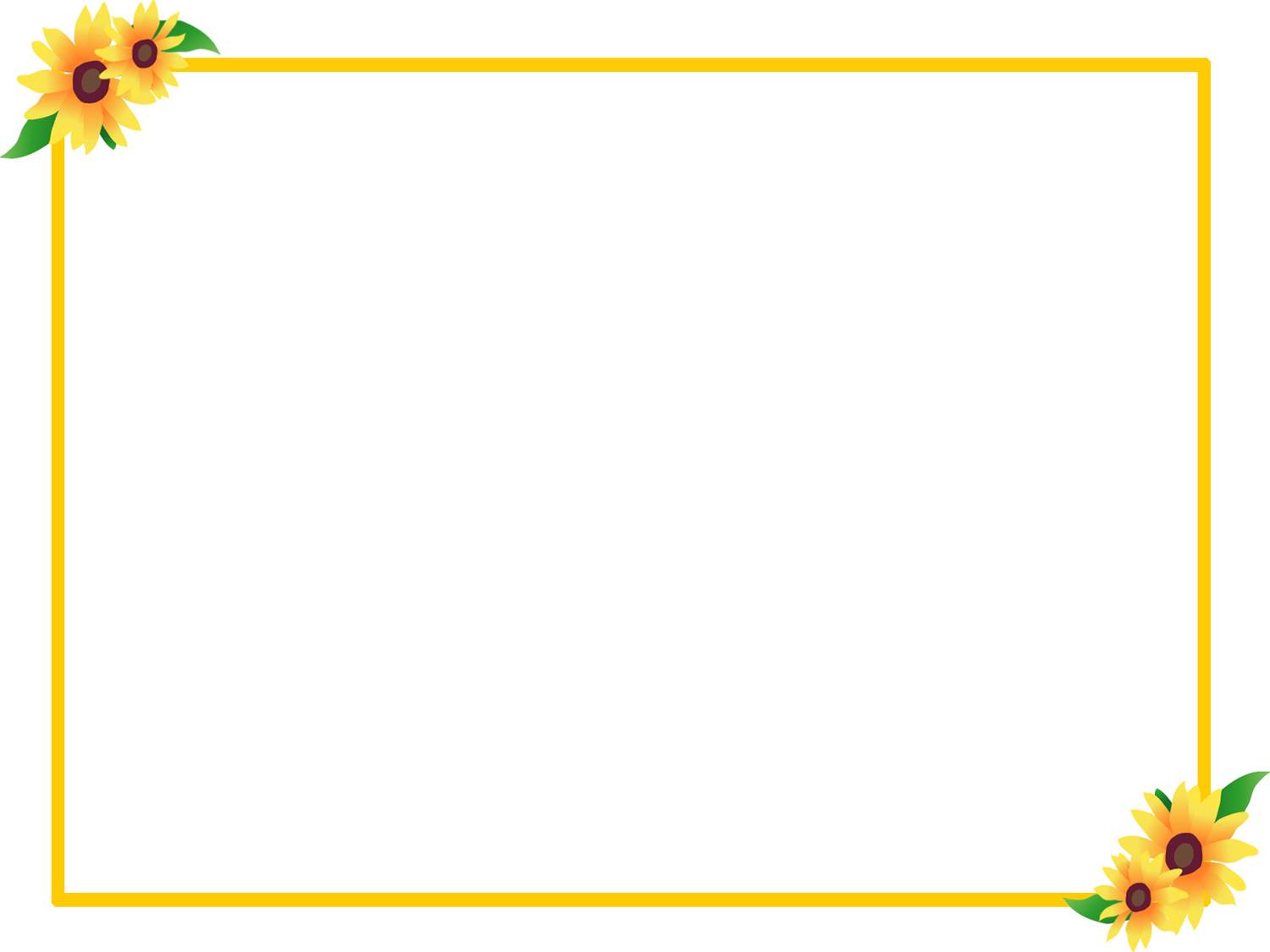 Chủ đề 2:
    Tạo hình con rối  và sân   khấu biểu diễn rối
Tiết 4: Trình diễn tiểu phẩm rối
1.  Chuẩn bị:
+ Thống nhất kế hoạch diễn tiểu phẩm rối.
+ Phân công vai diễn.
+ Học thuộc lời thoại và tập nói diễn cảm.
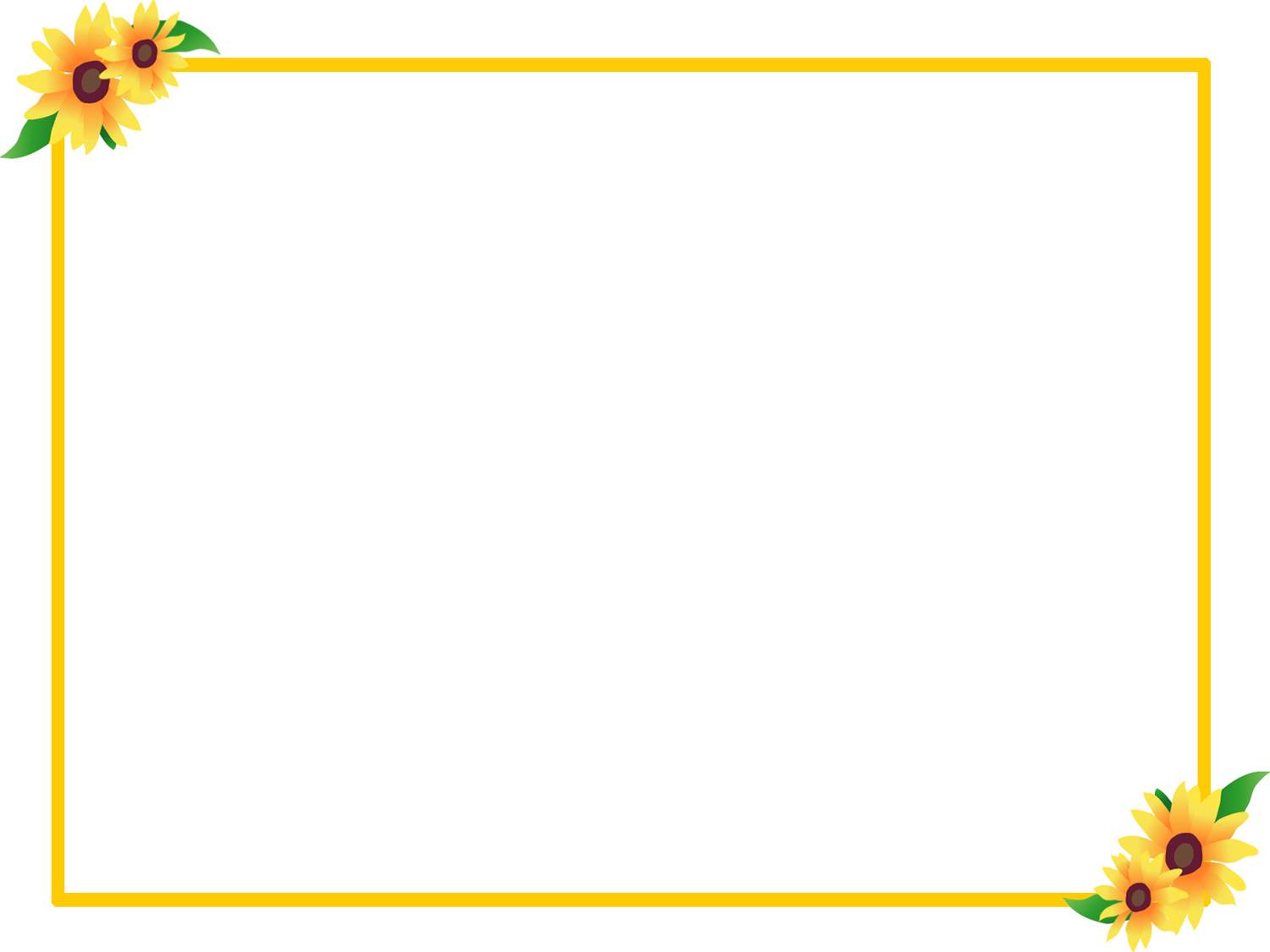 Chủ đề 2:
    Tạo hình con rối  và sân   khấu biểu diễn rối
Tiết 4: Trình diễn tiểu phẩm rối
Chuẩn bị:
Trình diễn tiểu phẩm rối.
Yêu cầu:
+ Hỗ trợ, hợp tác và giúp đỡ nhau trình diễn tiểu phẩm.
+ Tập trung quan sát và lắng nghe các nhóm trình diễn.
+ Động viên, cổ vũ các nhóm biểu diễn.
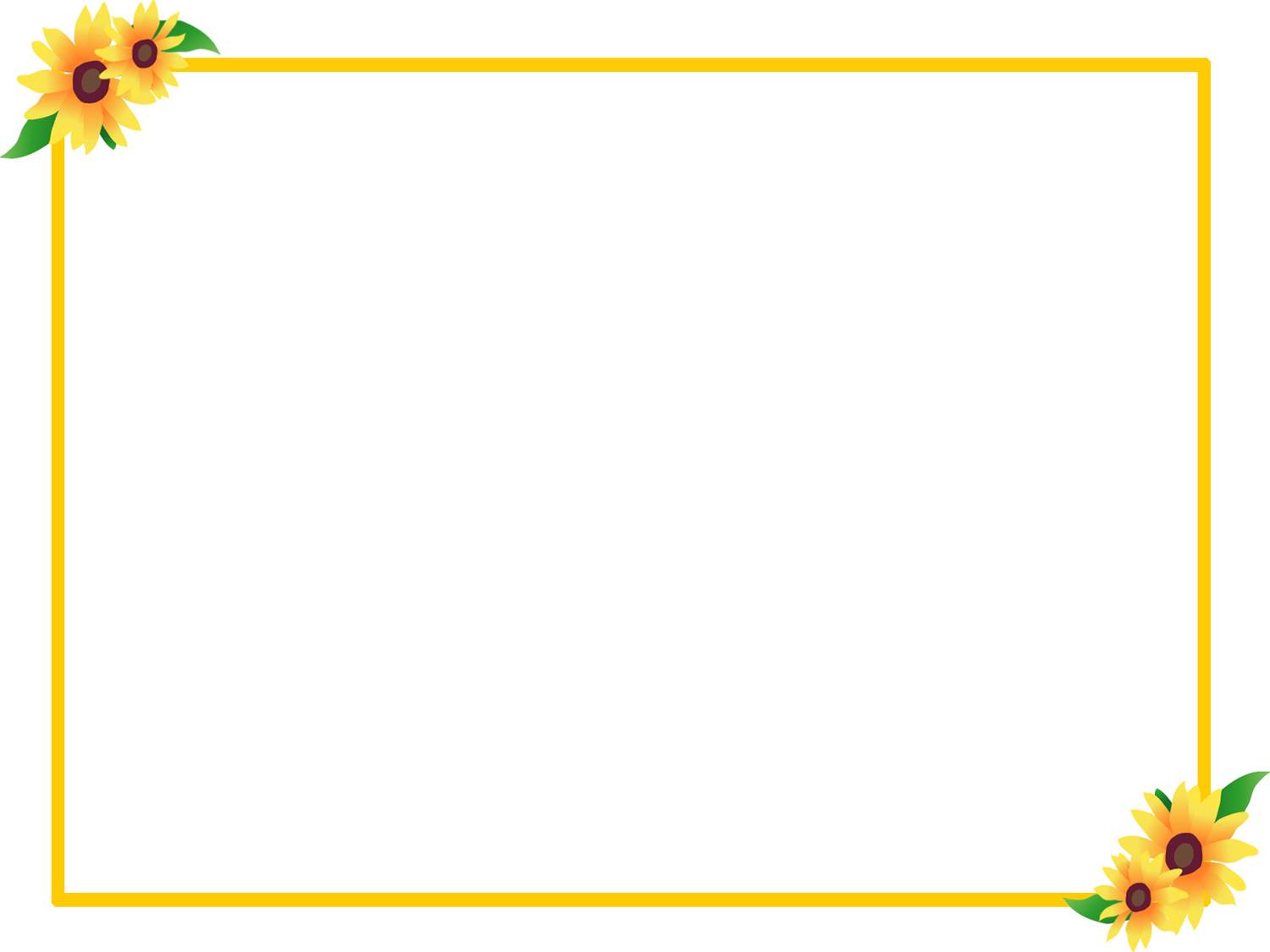 Chủ đề 2: 
Tạo hình con rối và sân khấu biểu diễn rối
Tiết 4: Trình diễn tiểu phẩm rối
Hình tượng con rối
4. Nhận xét
Mô hình sân khấu
Trình diễn tiểu phẩm
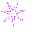 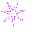 NHIỆM VỤ VỀ NHÀ
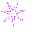 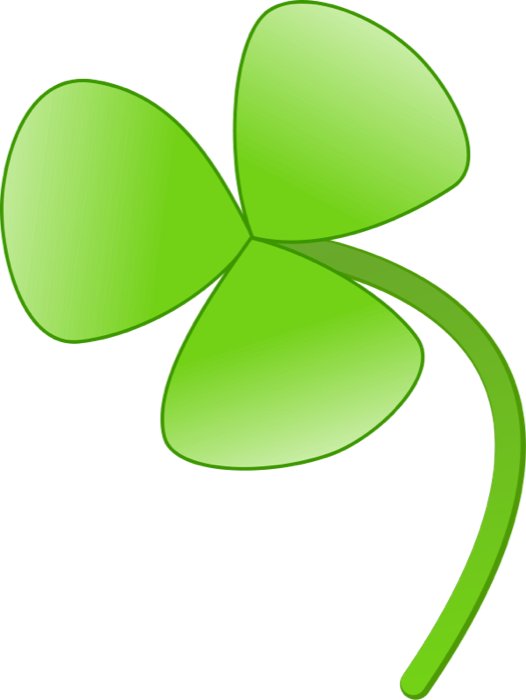 2. Thử thực hiện một loại hình rối khác.
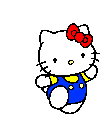 1. Tìm hiểu thêm về các loại hình rối để có thêm ý tưởng thể hiện
3. Chuẩn bị chủ đề 4: Kiến trúc các dân tộc thiểu số.
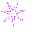 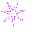